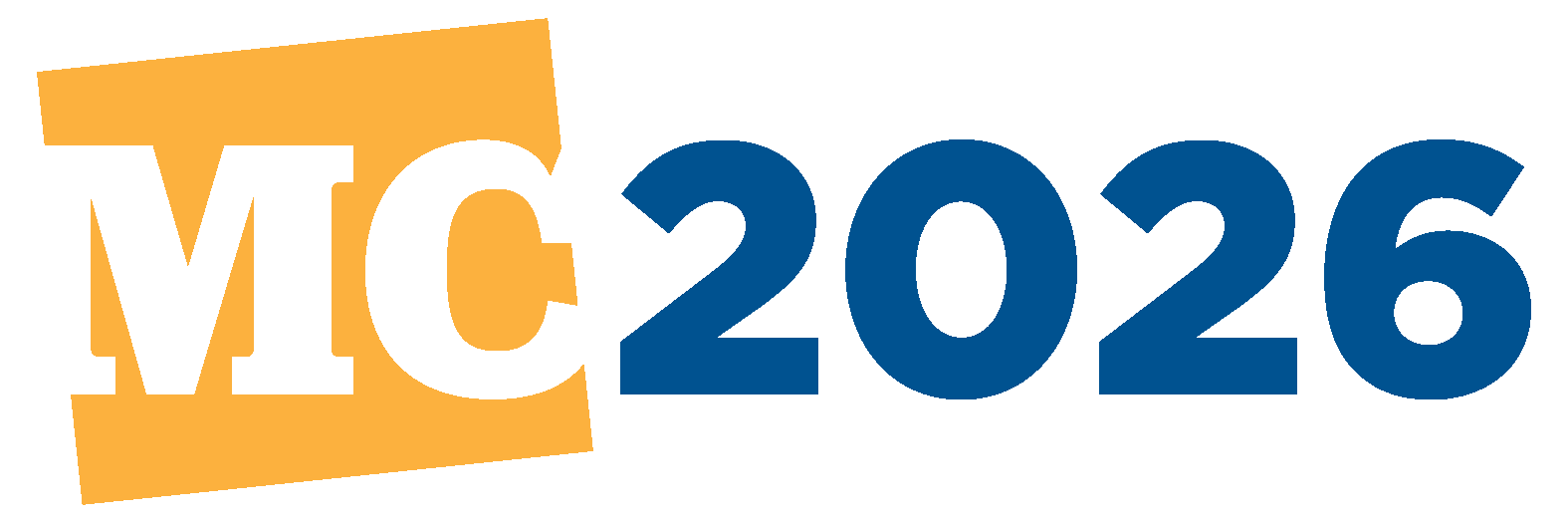 MC2026 is our plan to achieve Mighty Change in Maricopa County. To create Mighty Change, we all need to work together for the betterment of our community. That’s why we’re leveraging our network of partners across the Valley to focus our aid on the areas that need it most. When we work together, we can tackle the systemic, interrelated issues that are holding us back to create more opportunity and access throughout the Valley.
9,600 individuals experience homelessness on any given night
13% of Maricopa County residents are underemployed
Only 43% of 3rd grade students read proficiently
1 in 5 children don’t have enough to eat
3,080 families moved into stable housing
14,200 individuals obtained employment or increased their income
14,800 students received literacy tutoring and academic assistance
975,600 nutritious meals delivered to local residents
With your continued support we will:
Feed those facing food insecurity
House those experiencing homelessness
Help students stay in school
Link individuals to mental health services 
Prepare youth for success in school, work and life
Support emergency shelters and homelessness prevention
Provide needed resources to individuals seeking better job opportunities
Connect those in financial distress with resources to pay bills and stay in their homes
And so much more!
Don’t hesitate to reach out! We’re here to help. 

VALLEY OF THE SUN UNITED WAY
information@vsuw.org
Discover ways you can give, volunteer and get involved at vsuw.org
@myvsuw